Windows 7 Training
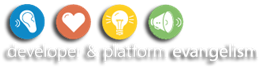 Windows® Ribbon
Microsoft® Corporation
Agenda
Windows Ribbon Landscape
Windows Ribbon API overview, architecture
Markup syntax overview
Integrating into your application
Initialization
Event handling
Getting and setting properties
Microsoft ® Office 2007 Ribbon
Office Button
Contextual Tab Set
Help
Tab
Quick Access Toolbar
Contextual Tab
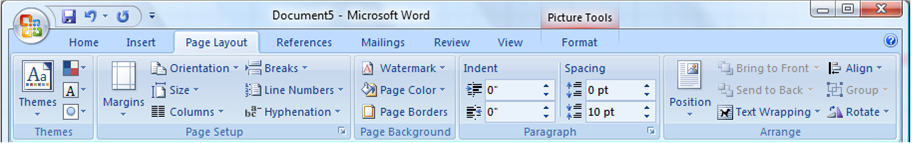 Dialog Box Launcher
Group (aka “Chunk”)
Windows Scenic Ribbon
Application Menu
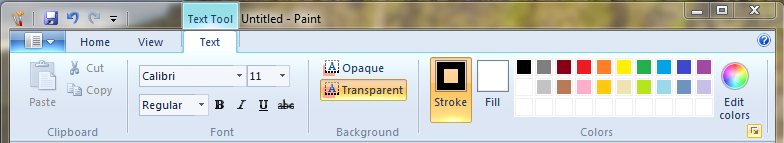 Help
Tab
Contextual Tab Set
Quick Access Toolbar
Contextual Tab
In-box with Windows® 7, redistribution available to Windows Vista®
Win32 API, COM-based (targets native developers first)
Feature parity (or close) with Microsoft Office 2007 Ribbon
Dialog Box Launcher
Group (aka “Chunk”)
The Ribbon Landscape
WPF
MFC
Scenic
Target:
Managed
Target:
MFC native
Target:
Native
needs .NET Framework 3.5
Windows 2000 or later
Windows Vista or later
Office 2007 and Windows styles
Office 2007 and Windows styles
Windows visual style
Coming soon…Official release in 2009
Available now in Visual Studio® 2008 SP1
Coming soon…
Ships with Windows 7
Microsoft’s Ribbon Strategy
1 Office 2007 style available now,  Windows style available 2009
Windows Ribbon API Overview
Windows 7 introduces a new, native API for creating Ribbon-based UIs
COM-based API (includes UIRibbon.h)
API will be available for Windows Vista in the future
UI markup via XAML-based format
Very similar to the WPF Ribbon syntax
Feature parity (or almost) with Office 2007 Ribbon
Used by Windows 7 in Microsoft Paint, WordPad, Live Movie Maker, and so on
Windows Ribbon API Architecture
Strong Model-View-Controller separation
Code and markup decoupling
Small C++ API surface
Application-specific business logic


 void DoStuff()
 {
      …
      …
 }
Windows Scenic Ribbon
COM API
Initialization and
events handling
MyHandler::Execute(…){    DoStuff();}
Markup
Organization of controls
<Ribbon>
   <Tab>      <Button … />
   </Tab>
</Ribbon>
Windows Ribbon API Architecture
Focuses on commands, not controls or representation details
Sometimes called intent-based UI
Also can be viewed as “command framework”
Automatically adjusts the UI based on state retrieved from the host application
Combo boxes
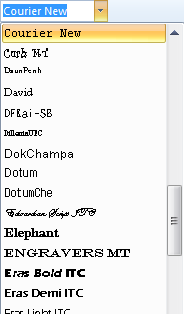 Windows Ribbon Controls
Spinners
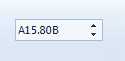 Mini toolbar andcontextual menu
Group dialog launchers
Buttons and split buttons
Tooltips
Color pickers
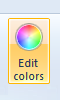 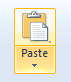 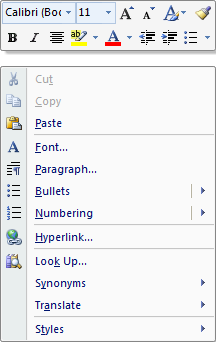 Categorized menus
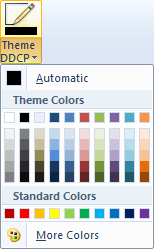 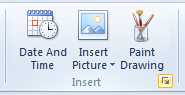 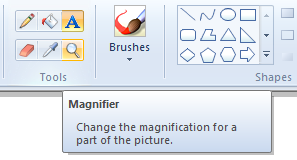 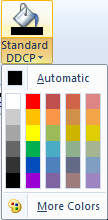 Font control
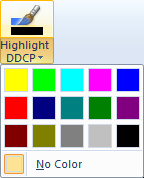 “In-Ribbon” galleries
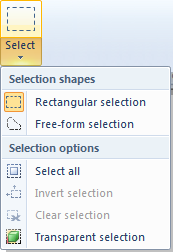 Help button
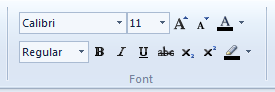 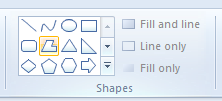 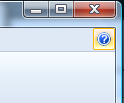 Dropdown galleries
Tabs and groups
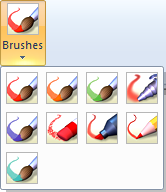 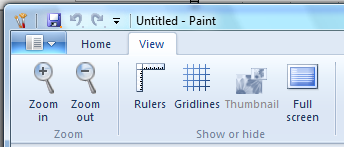 Check boxes
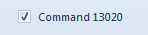 Ribbon Markup – Commands Section
XAML-based. Consists of two sections: commands and views
Command elements specify a name (ref. in the views section), a label, an image (.bmp only) and tooltip. An ID (number) may also be specified.
<?xml version="1.0" encoding="utf-8"?>
<Application xmlns='http://schemas.microsoft.com/windows/2009/Scenic/Intent'>
  <Application.Commands>
    <Command Name='Home' LabelTitle='Home'/>
    <Command Name='HomePage' LabelTitle='HomePage'>
      <Command.LargeImages>
        <Image Source='res/HomePageHH.bmp'/>
      </Command.LargeImages>
    </Command>
  </Application.Commands>
Ribbon Markup – Views Section
Specifies the organization of commands into tabs, groups, quick access toolbar, and application menu
Specifies the controls to use for each command
<Application.Views>
    <Ribbon>
      <Ribbon.Tabs>
        <Tab CommandName='Home'>
          <Group CommandName='GoHomePage' SizeDefinition='OneButton'>
            <Button CommandName='HomePage'/>
          </Group>   
        </Tab>
      </Ribbon.Tabs>
    </Ribbon>
  </Application.Views>
</Application>
More About Views
Windows Ribbon supports two types of views: the ribbon view and the contextual UI view
The contextual UI provides a richer context system than previously available
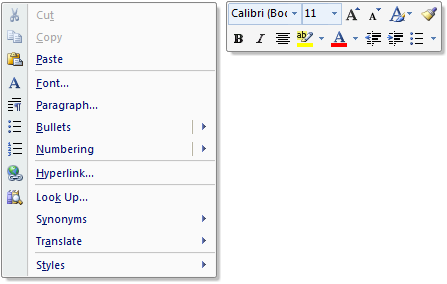 Ribbon Markup
UICC.exe converts the XAML into an optimized binary format and creates an .rc file which contains this binary blob along with resources referenced in the markup
You should define a custom build step for the markup file which invokes UICC.exe 
An .h file is also generated which contains #defines for the various command IDs
Application Modes
You may wish to hide some controls in different modes of your application
In Microsoft Paint, the Text tab should only be available when editing text
In the markup, define the application modes in which a control is available

Propagates to child controls
In code, call the IUIFramework SetModes function
Bit mask. 0 is the default mode
<Button CommandName='Paste' ApplicationModes='1,3'/>
Windows 7 Ribbon
Demo
Markup overview
Windows Ribbon API Interfaces
Consists of these main interfaces
IUIFramework – initialize ribbon, load markup resource, get or set command property values or state, set application modes
IUIApplication – user-implemented interface. Retrieves user command handler for each command defined in the markup. Notifies about view state changes
IUICommandHandler – user-implemented interface. Handles commands, updates property value (for example, setting a command to enabled or disabled based on view)
Integrating Windows Ribbon
Ribbon Platform
Application
CoCreateInstance
IUIApplication
Initialize (HWND,  IUIApplication*)
LoadUI( resourceName )
OnCreateCommand
IUIFramework
Execute, UpdateProperty
IUICommandHandler
Get/SetUICommandProperty, InvalidateUICommand
Windows Ribbon APIInitialization
IUIFramework* g_pFramework = NULL;

::CoCreateInstance(CLSID_UIRibbonFramework, 	NULL, CLSCTX_INPROC_SERVER, 	IID_PPV_ARGS(&g_pFramework));

CComObject<CApplication> *pApp = NULL;
CComObject<CApplication>::CreateInstance(&pApp);
CComPtr<IUIApplication> spApp(pApp);

g_pFramework->Initialize(hWindowFrame, spApp);
g_pFramework->LoadUI(GetModuleHandle(NULL), 	L"APPLICATION_RIBBON");
Windows Ribbon APIEvent Handling
class CApplication :
    public CComObjectRootEx<CComMultiThreadModel>,
    public IUIApplication,
    public IUICommandHandler
{
public:
    BEGIN_COM_MAP(CApplication)
        COM_INTERFACE_ENTRY(IUIApplication)
        COM_INTERFACE_ENTRY(IUICommandHandler)
    END_COM_MAP()

    ...
Windows Ribbon APIEvent Handling
STDMETHOD(OnViewChanged)(UINT32 nViewID,
	__in UI_VIEWTYPE typeID, __in IUnknown* pView,
	UI_VIEWVERB verb, INT32 uReasonCode)  
{ return E_NOTIMPL; }

STDMETHOD(OnCreateUICommand)(UINT32 nCmdID,
	__in UI_COMMANDTYPE typeID,
	__deref_out IUICommandHandler** ppCmdHndlr) 
{ return QueryInterface(IID_PPV_ARGS(ppCmdHndlr)); }

STDMETHOD(OnDestroyUICommand)(UINT32 commandId,
	__in UI_COMMANDTYPE typeID,
	__in_opt IUICommandHandler* pCommandHandler) 
{ return E_NOTIMPL; }
Windows Ribbon APIEvent Handling
STDMETHODIMP Execute(UINT nCmdID,
    UI_EXECUTIONVERB verb, 
    __in_opt const PROPERTYKEY* key,
    __in_opt const PROPVARIANT* ppropvarValue,
    __in_opt IUISimplePropertySet* pCmdExecProps)
{
    if (verb == UI_EXECUTIONVERB_EXECUTE 
	&& nCmdID == HomePage)
        MessageBox(NULL, L"Clicked on HomePage btn”, 		 L"HomePage Button Execute“, MB_OK);
 	return S_OK;
 }
Windows Ribbon APIEvent Handling
STDMETHODIMP UpdateProperty(UINT nCmdID,
   __in REFPROPERTYKEY key,
   __in_opt const PROPVARIANT* ppropvarCurrentValue,
   __out PROPVARIANT* ppropvarNewValue)
{
	if (key == UI_PKEY_Enabled &&
		 nCmdID == HomePage && m_bPressed)
	{
		return UIInitPropertyFromBoolean(
		UI_PKEY_Enabled, FALSE, 					ppropvarNewValue);
	}

	return E_NOTIMPL;
}
Windows Ribbon
Demo
APIs
Windows Ribbon
Q & A
…everything you were afraid to ask
Windows Ribbon
hands-on lab
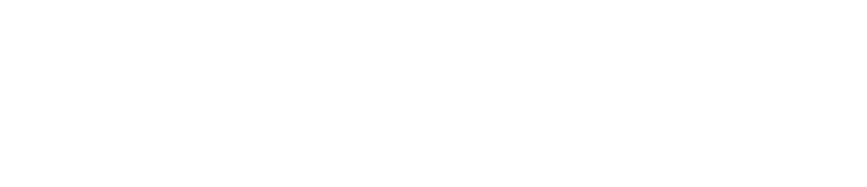 © 2007 Microsoft Corporation. All rights reserved. Microsoft, Windows, Windows Vista and other product names are or may be registered trademarks and/or trademarks in the U.S. and/or other countries.
The information herein is for informational purposes only and represents the current view of Microsoft Corporation as of the date of this presentation.  Because Microsoft must respond to changing market conditions, it should not be interpreted to be a commitment on the part of Microsoft, and Microsoft cannot guarantee the accuracy of any information provided after the date of this presentation.  MICROSOFT MAKES NO WARRANTIES, EXPRESS, IMPLIED OR STATUTORY, AS TO THE INFORMATION IN THIS PRESENTATION.